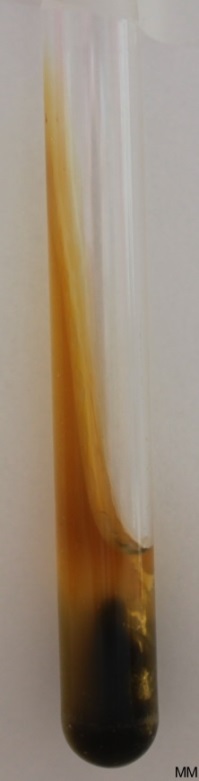 Hajna agar – Proteus vulgaris
Fermenting bacteria